΄΄Γιούπι΄΄ φώναξε το κόκκινο αυτοκινητάκι, ΄΄Μπορώ να πετάξω΄΄
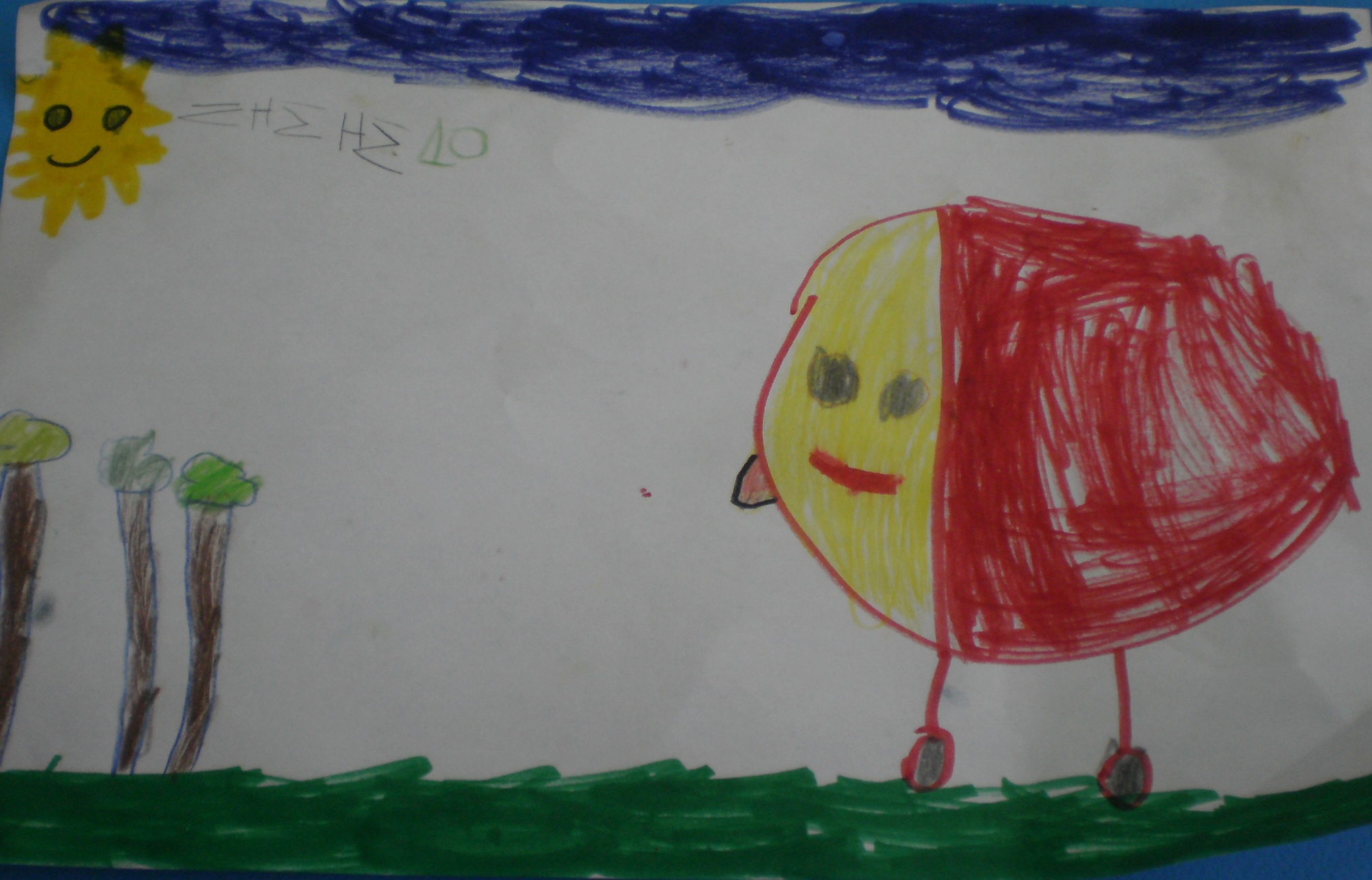 Ο Τρακαρούλης  δεν ήξερε να περπατάει, ούτε να τρέχει  όμως δυστυχώς δεν ήξερε ούτε να πετάει σωστά.Μια ανέβαινε ψηλά, μια απότομα κατέβαινε χαμηλά. Μια αριστερά, μια δεξιά.
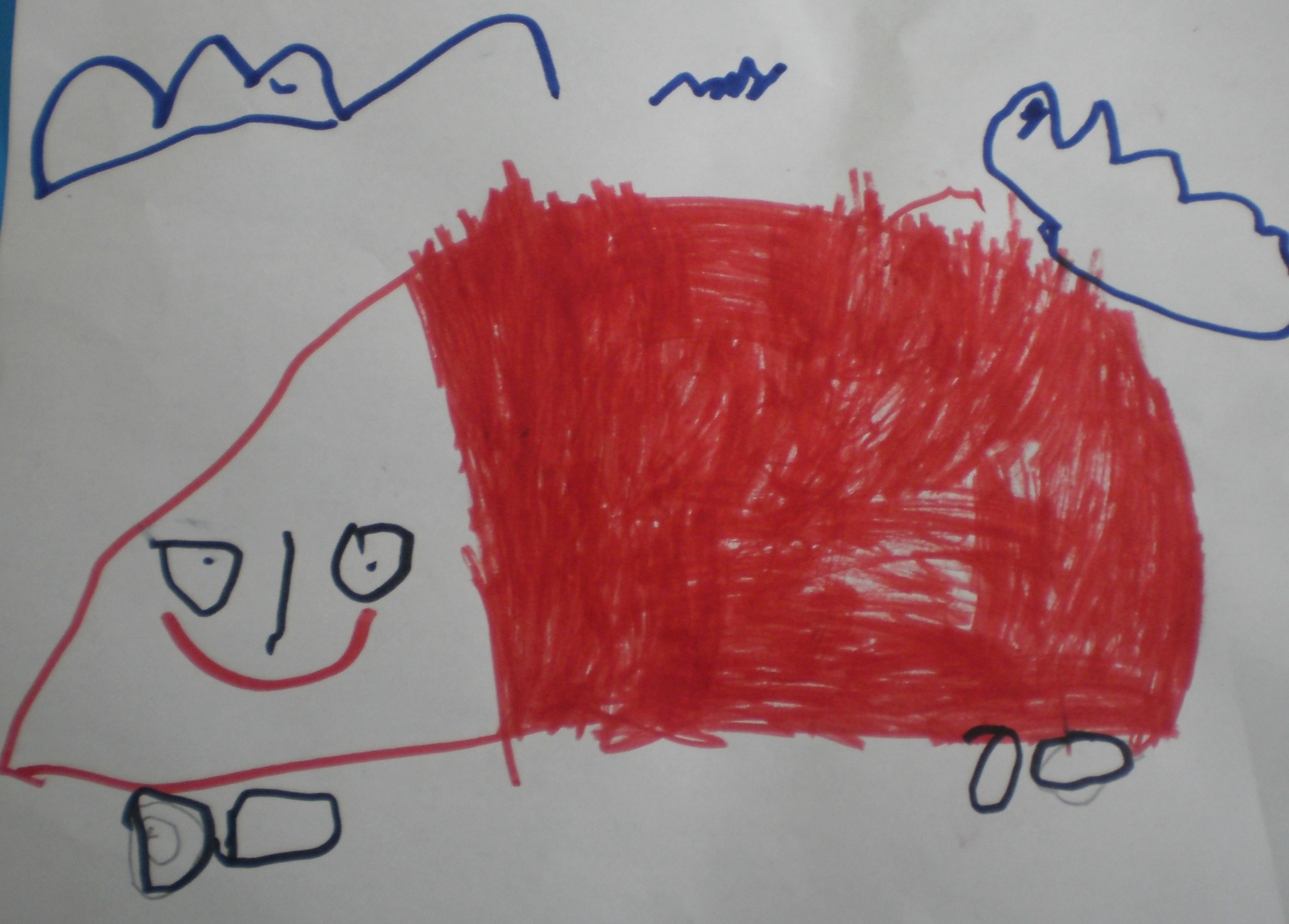 Τόσο άσχημα πετούσε που ζαλίστηκε.Πρόσεχε, του φώναξε η Αυγούλα και ο νάνος,  όταν κόντεψε παραλίγο να χτυπήσει ένα γλάρο,
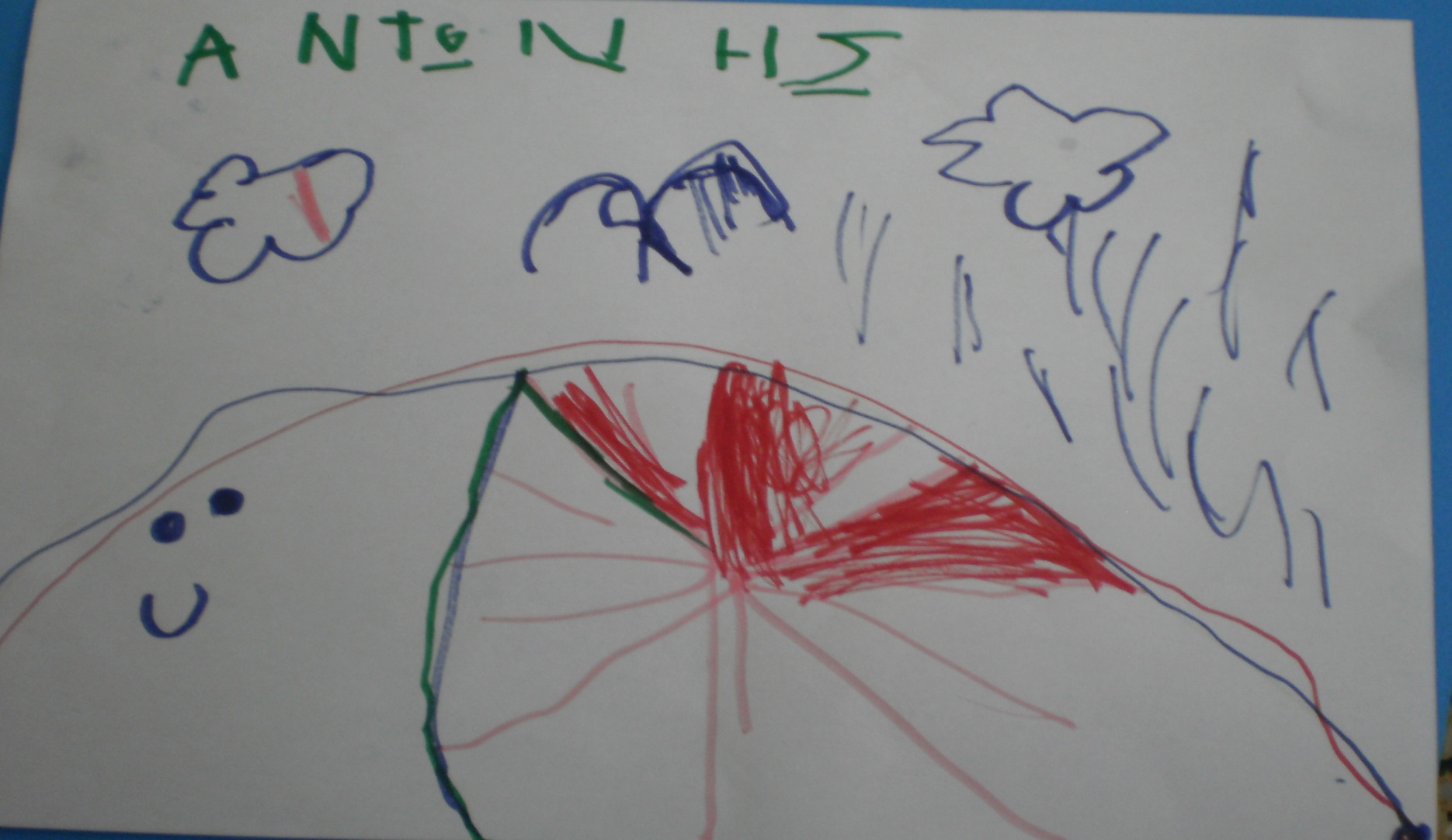 δύο μέλισσες,
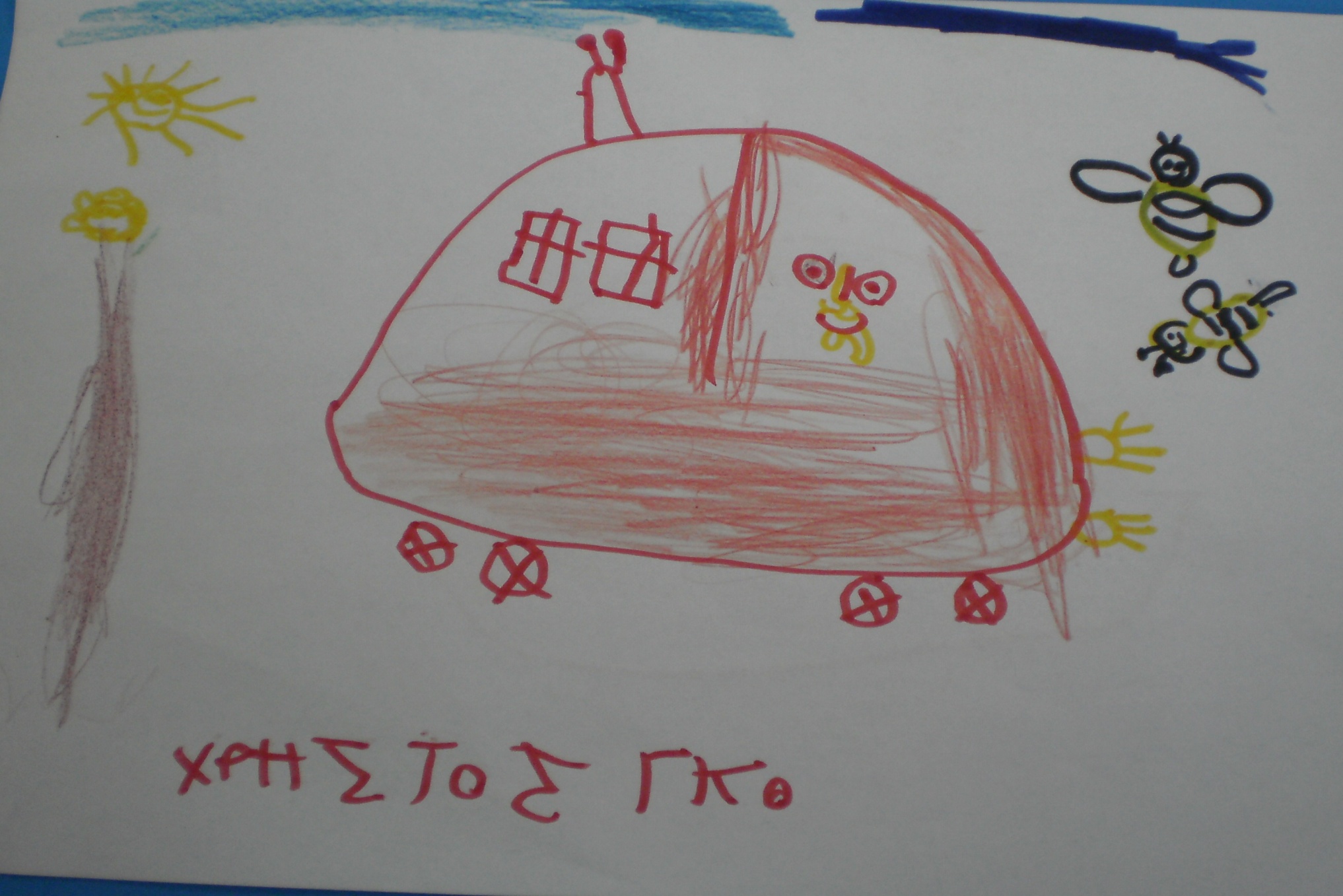 και τρείς πεταλούδες.
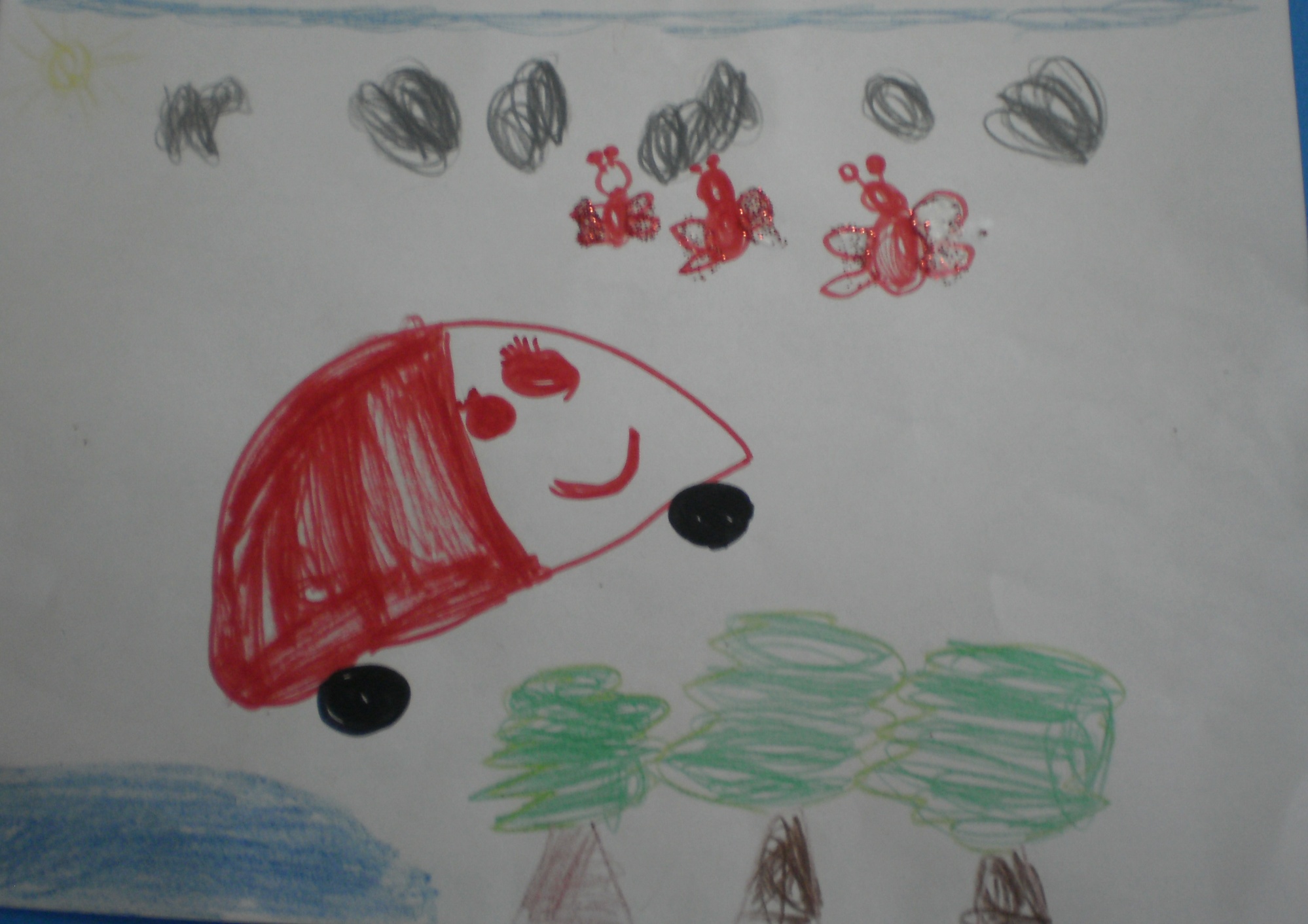 Αλλά ήταν πολύ αργά.Ο Τρακαρούλης ζαλισμένος έπεσε πάνω στο κλαδί ενός δέντρου,δίπλα στην φωλιά της κυρίας και του κυρίου Κοκκινολαίμη. Μέσα στην φωλιά ξάπλωναν τα μωρά τους τα κοκκινολαιμάκια.
΄΄ Πλόσεξε θα μας χτυπήσεις΄΄ φώναξαν τα κοκκινολαιμάκια΄΄
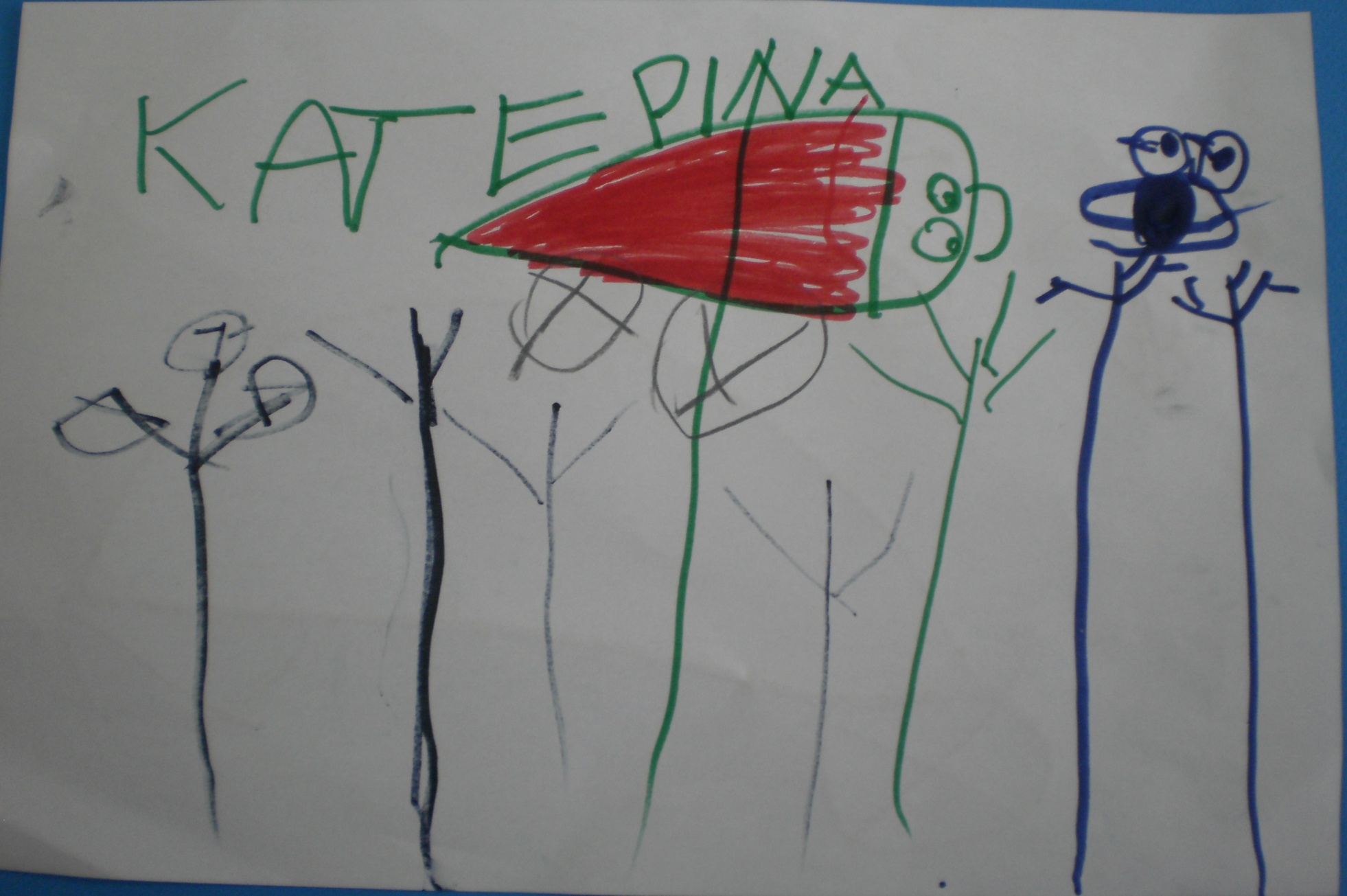 ΄΄Συγνώμη δεν το ήθελα΄΄ είπε ο Τρακαρούλης και κοκκίνησε ακόμη περισσότερο από ντροπή΄΄.΄΄Δεν το ήθελε΄΄είπε και η Αυγούλα.΄΄Συγχωρήστε τον΄΄.
΄΄Μήπως ξέρετε  προς τα πού βρίσκεται η πόλη΄΄?  ρώτησε ο Τρακαρούλης.΄΄Όχι δε ξέλουμε, είμαστε μικλά και δεν πετάμε. Σίγουλα όμως ξέλει η μανουλίτσα μας.΄΄΄΄Και πού είναι η μανουλίτσα σας΄΄ρώτησε η Αυγούλα.΄΄Να’ τη έλχεται. ΄΄ είπαν τα πουλάκια
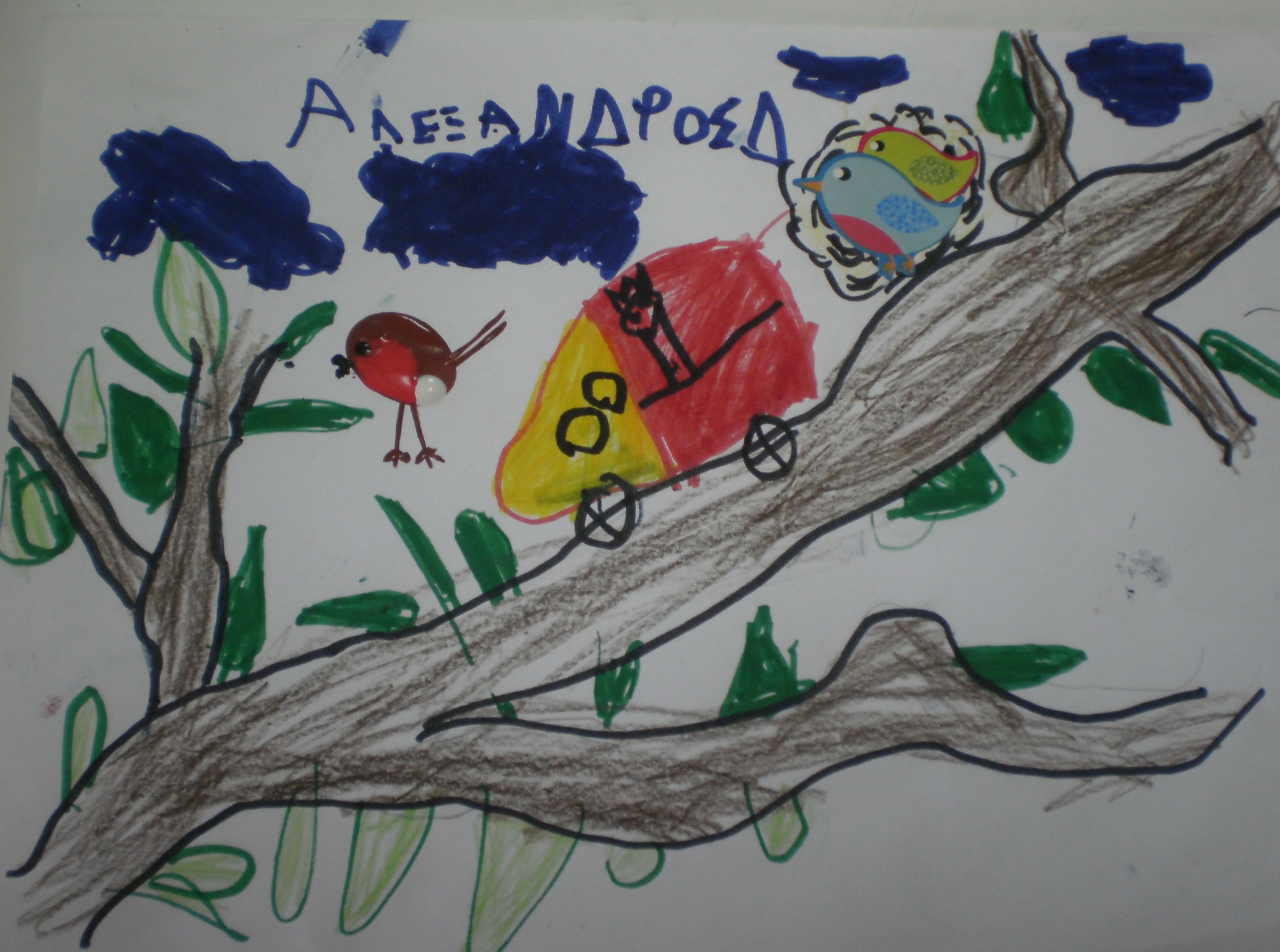 ΄΄ Τι ψάχνετε εδώ πάνω?΄ρώτησε η κυρία Κοκκινολαίμη.΄΄Χάσαμε τον δρόμο ΄΄ είπε ο νάνος.΄΄Μπορείτε να μας δείξετε πώς θα φτάσουμε
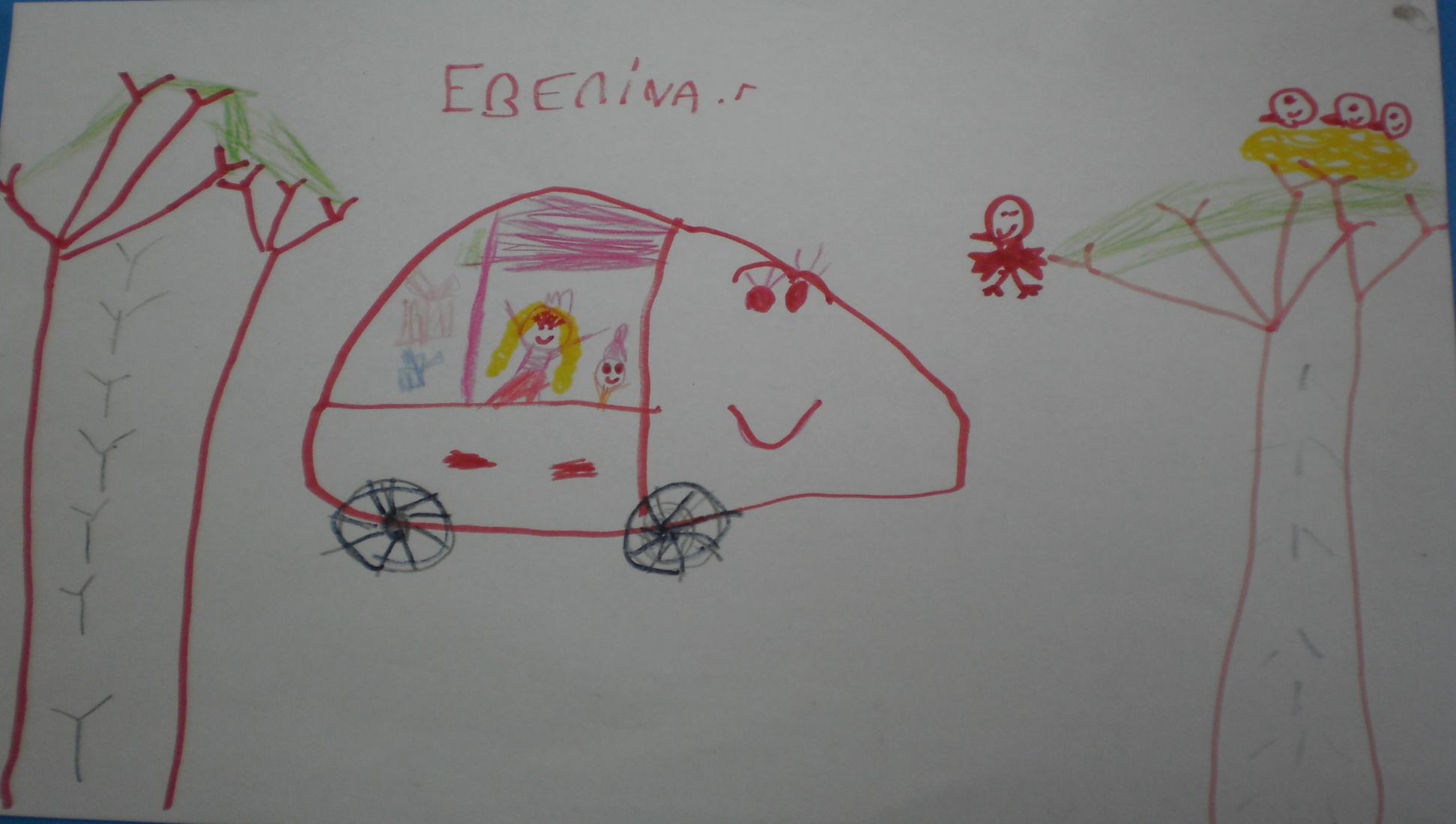 ΄΄Στρίψτε δεξιά, μετά όλο ευθείακαι μόλις φθάσετε στην θάλασσα θα δείτε και την πόλη εκεί κοντά.΄΄΄΄Ευχαριστούμε είπαν ο Τρακαρούλης, η Αυγούλα και ο νάνος
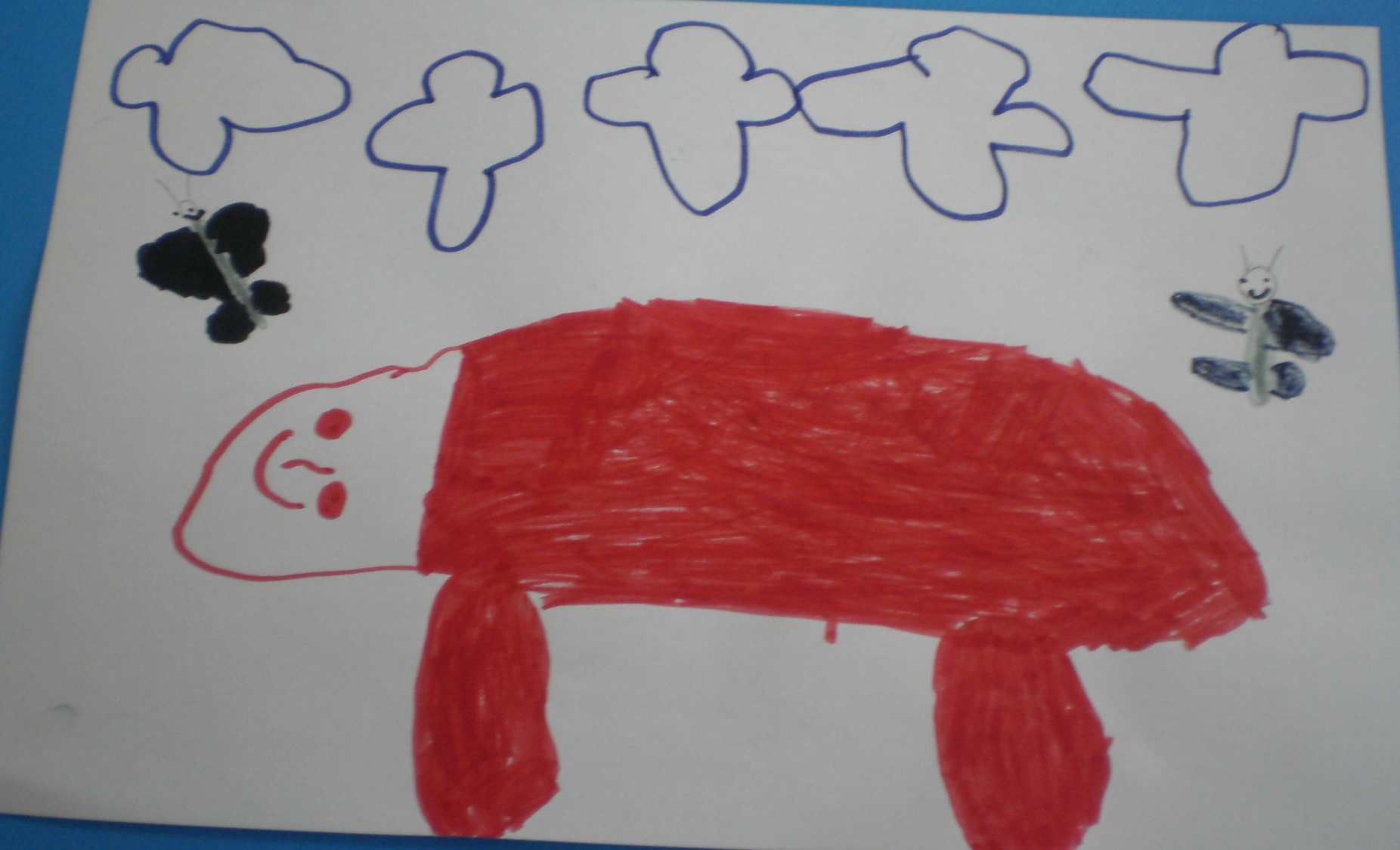 Όμως η Αυγούλα που αγαπούσε τον Τρακαρούλη και δεν ήθελε να ζαλιστεί και να χτυπήσει πάλι, σήκωσε το μαγικό της ραβδάκι , είπε ΄΄άμπρα κατάμπρα, πέτα σωστά και μην χτυπήσεις άλλη φορά΄.  Τώρα ο Τρακαρούλης πετούσε σαν μικρό αεροπλανάκι.
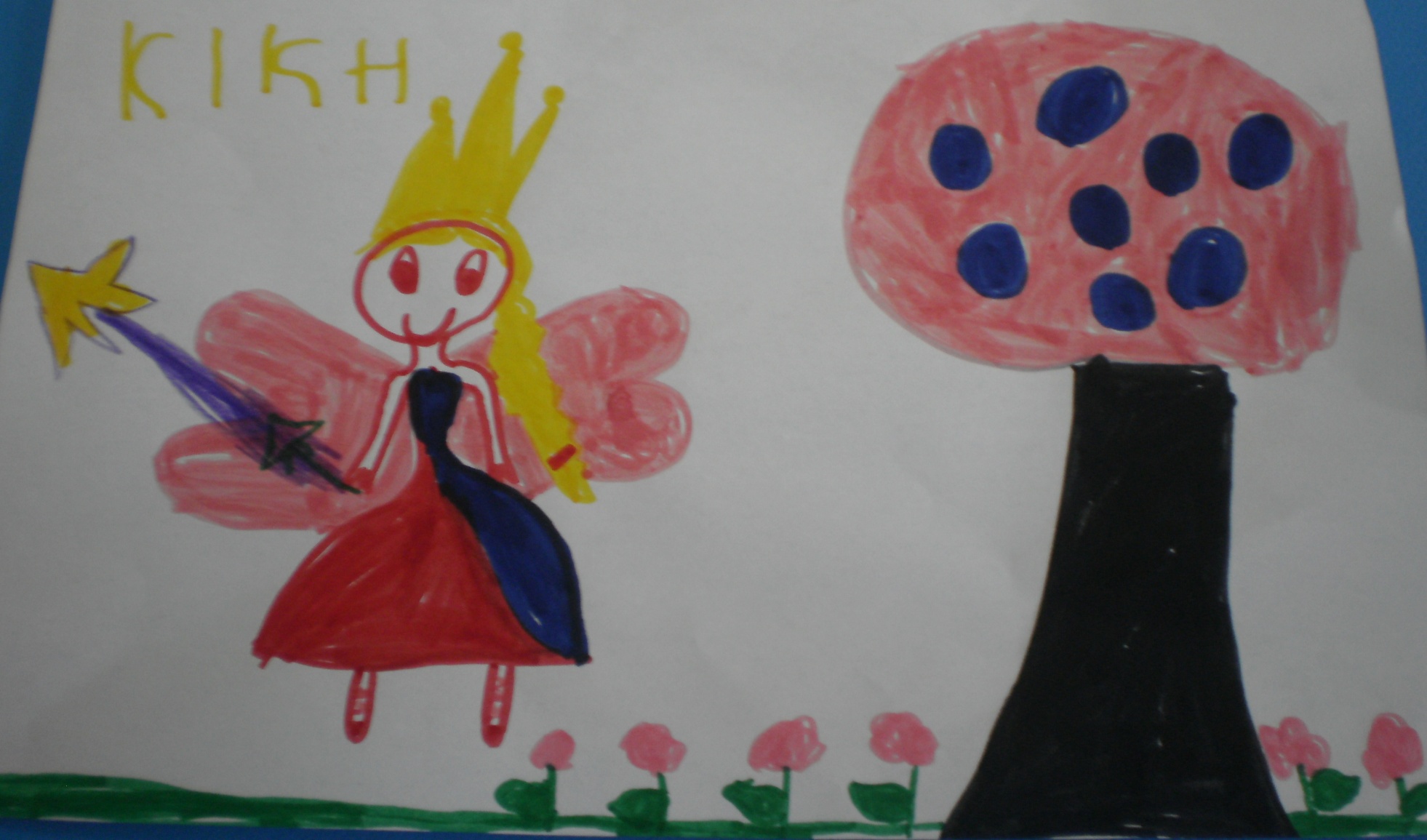 Έτσι έφτασαν στην πόλη  κοντά στην θάλασσα.
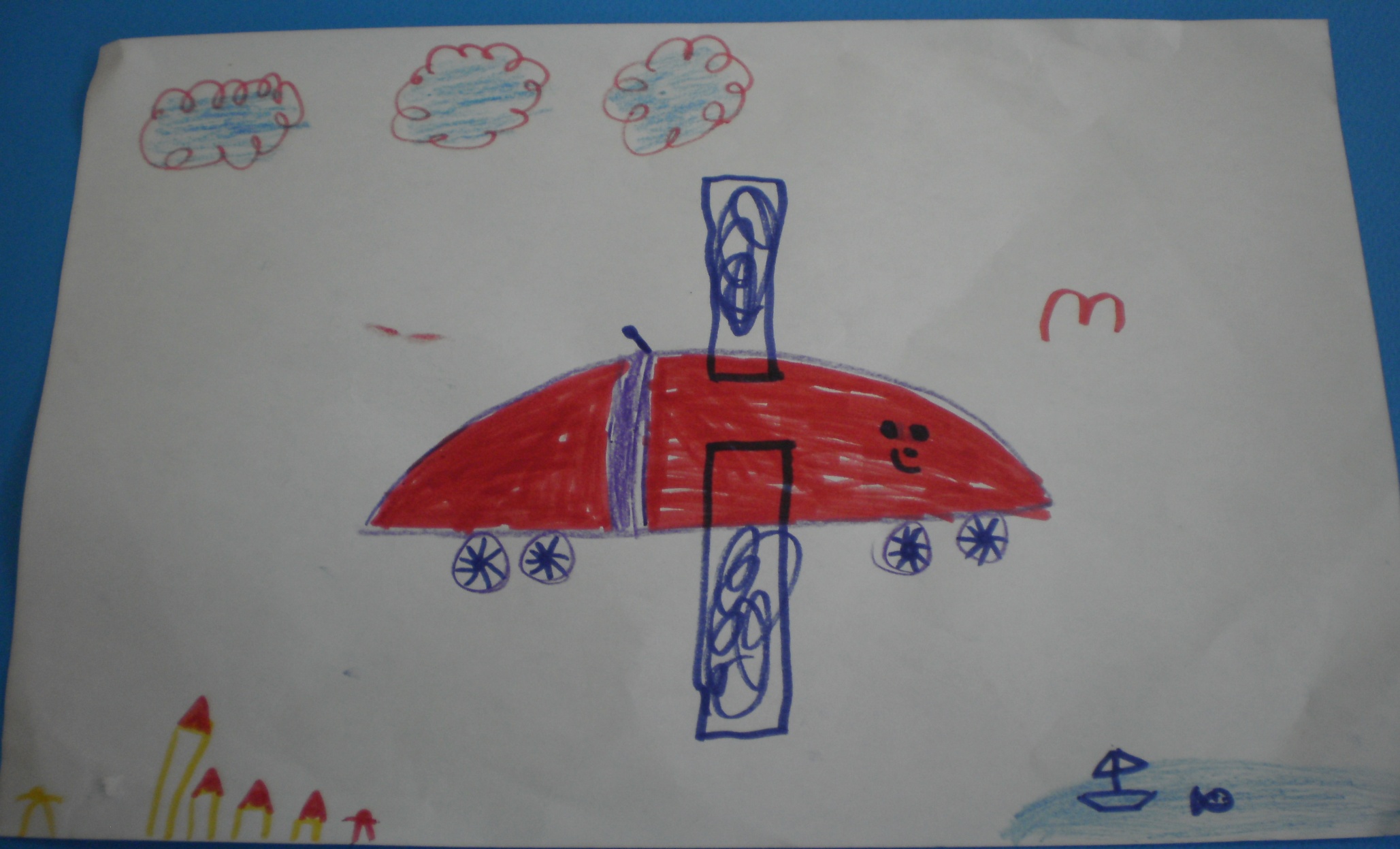 Εκεί η Αυγούλα μοίρασε τα δώρα στα παιδάκια που της χάρισαν τα πρώτα τους δοντάκια.
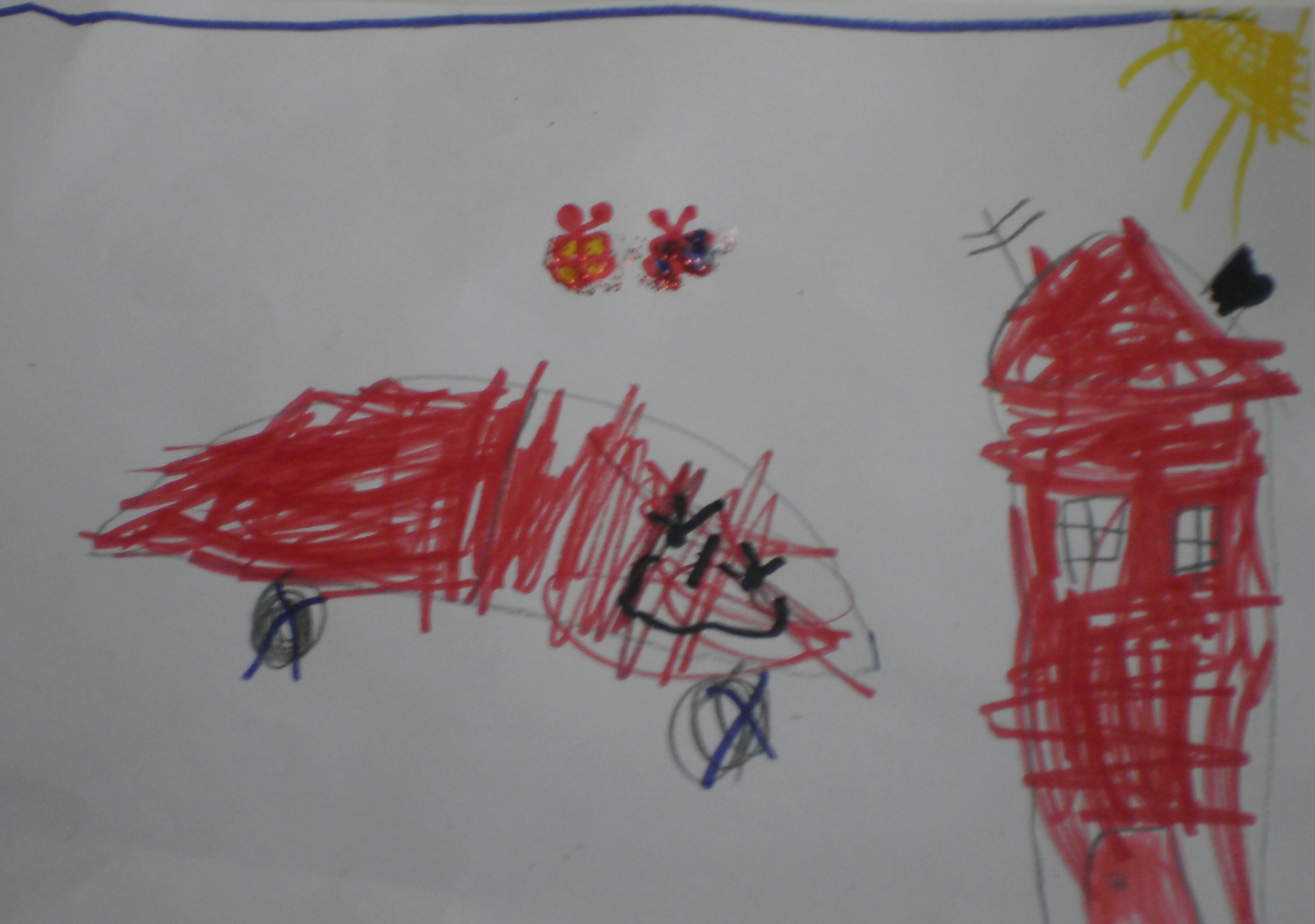 Κι έζησαν αυτοί καλά κι εμείς καλύτερα κι ένα πιάτο πίτουρα.
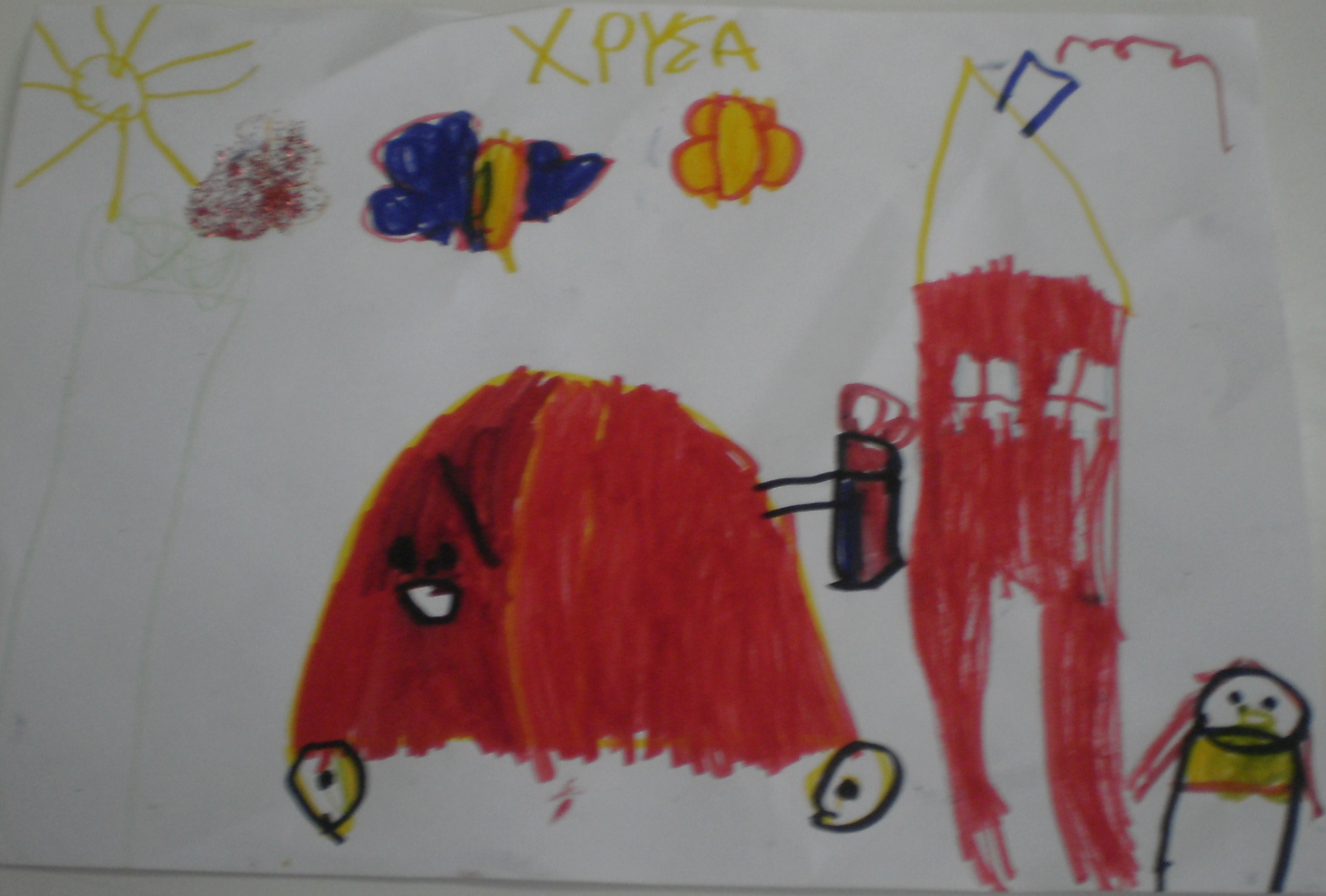